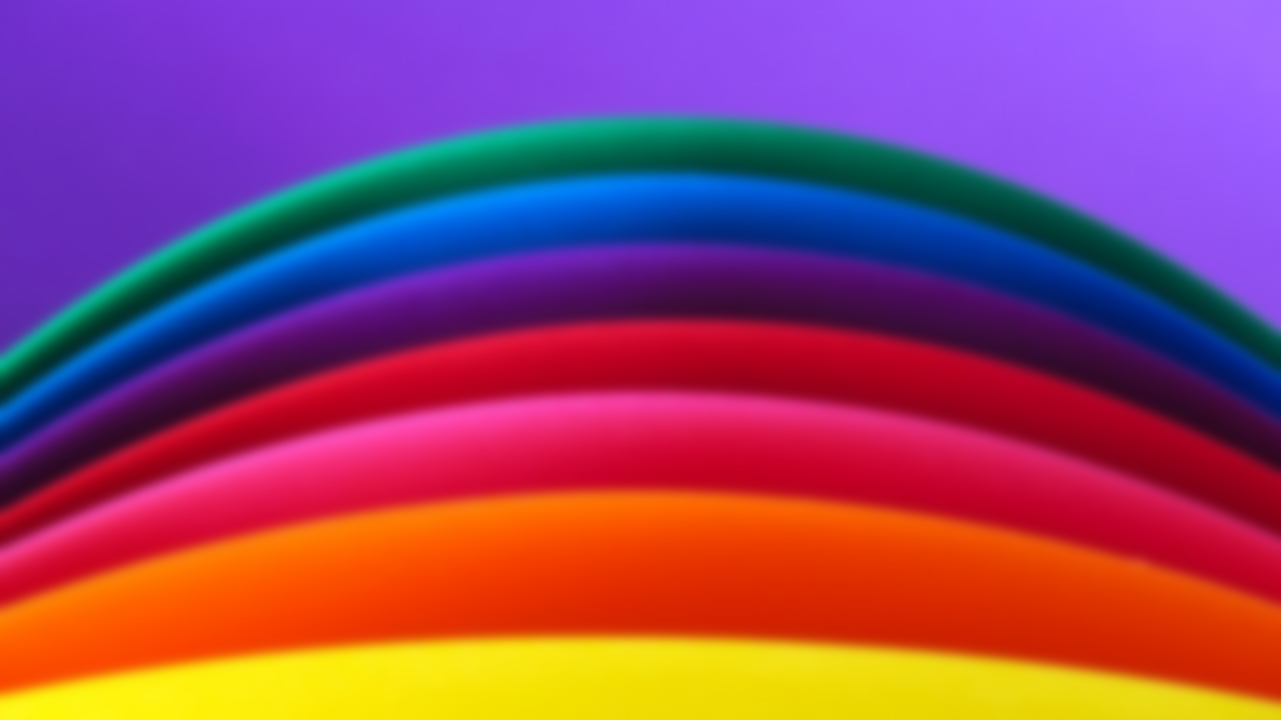 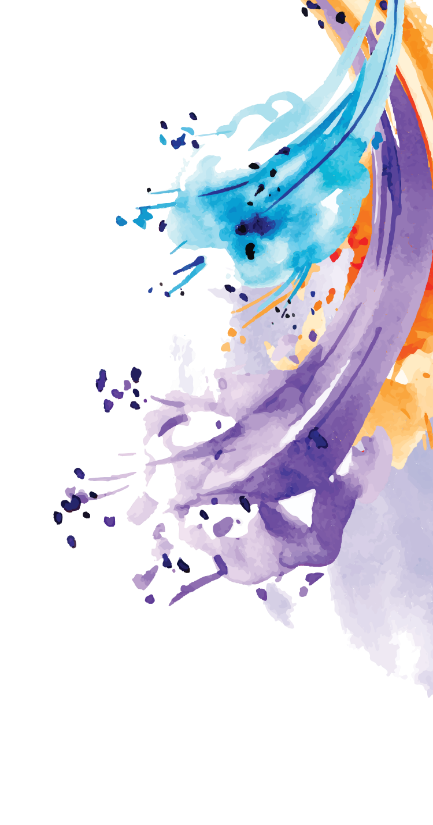 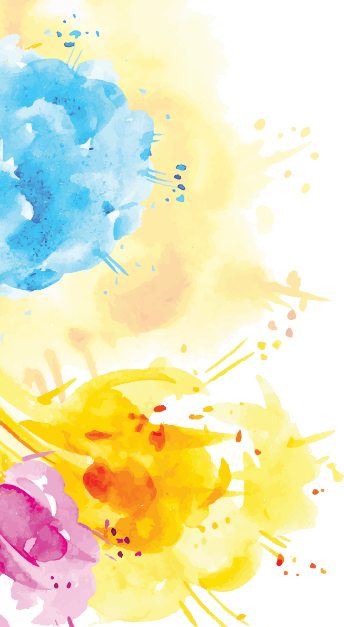 تم : مرزهای رنگارنگ
قالب پاورپوینت کودکان
برنامه ریزی جشن / برنامه ریزی تبلیغات / برنامه ریزی روابط عمومی / راهکارهای سازمانی
فهرست
تفکر کلی فعالیت
قسمت 01
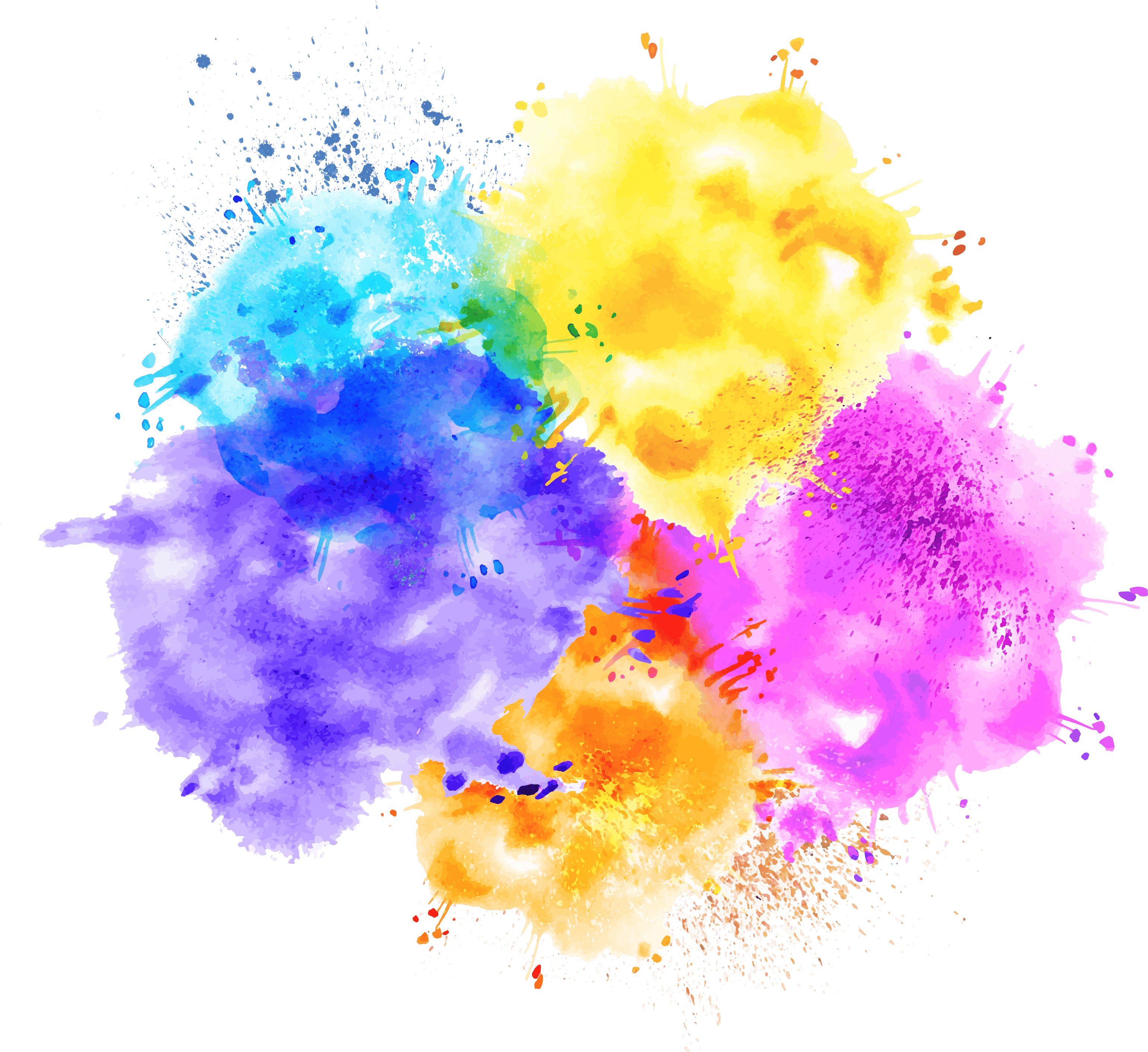 ترکیب فعالیت
قسمت 02
حالت فعالیت
قسمت 03
بودجه فعالیت
قسمت 04
قسمت 05
اثر مورد انتظار فعالیت
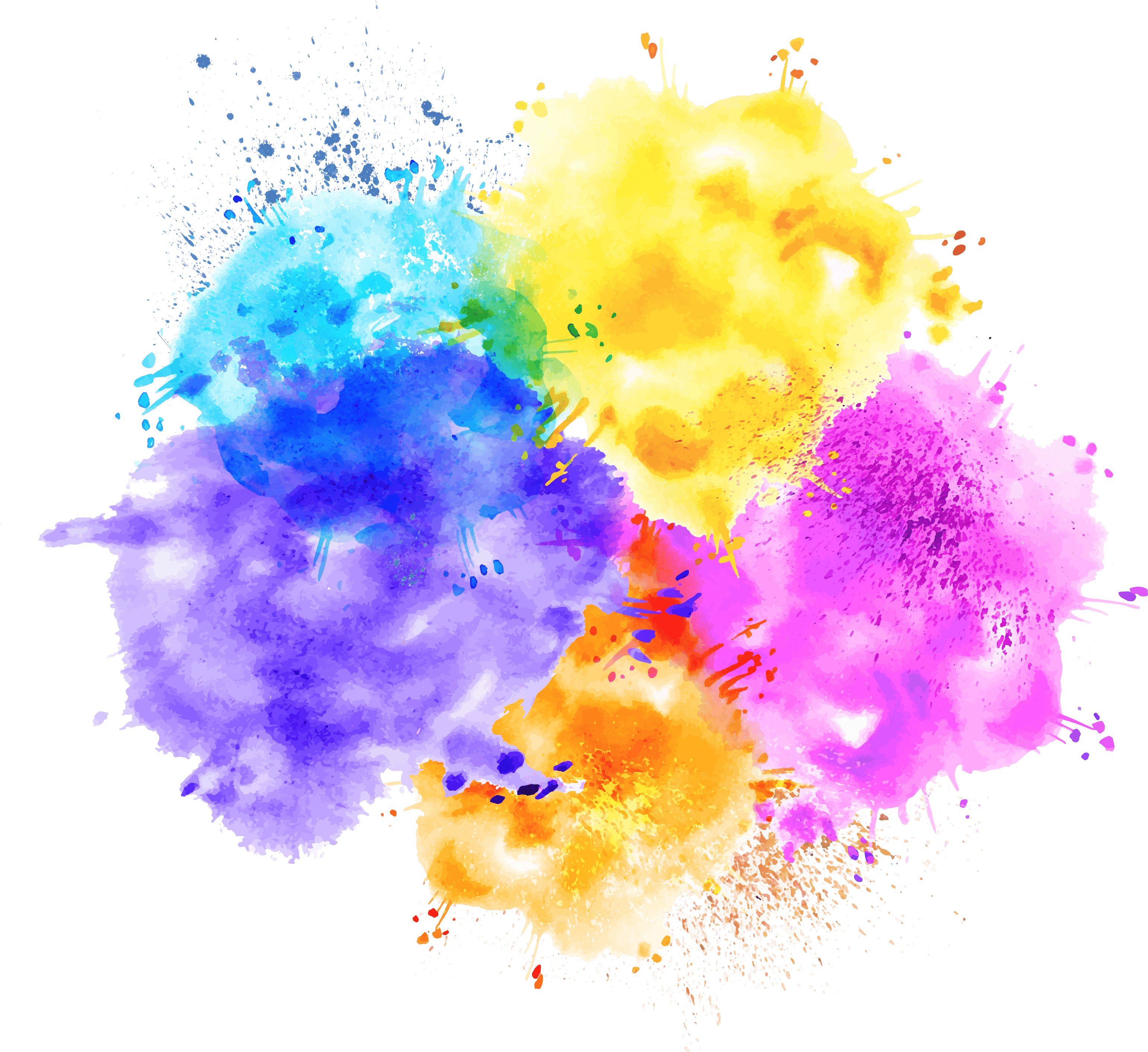 01
تفکر کلی فعالیت
برای وارد کردن محتوای متنی خاص کلیک کنید تا محتوای متنی خاص را وارد کنید
01 تفکر کلی از فعالیت
پس زمینه فعالیت
معرفی پیشینه فعالیت
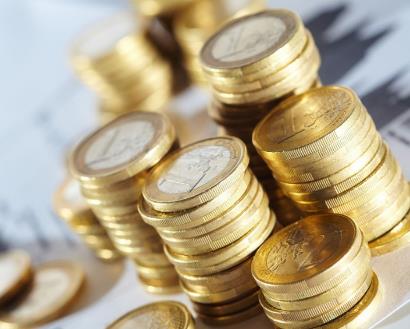 لطفاً محتوای متنی را جایگزین کنید، برای افزودن متن تیتر مرتبط، کلیک کنید، محتوای متن را ویرایش کنید، همچنین می‌توانید محتوای خود را مستقیماً در آن کپی کنید، لطفاً محتوای متنی را جایگزین کنید، برای افزودن متن تیتر مرتبط کلیک کنید، محتوای متن را ویرایش کنید.
عنوان اضافه کنید
لطفاً محتوای متنی را جایگزین کنید، برای افزودن متن تیتر مرتبط، کلیک کنید، محتوای متن را ویرایش کنید، همچنین می‌توانید محتوای خود را مستقیماً در آن کپی کنید، لطفاً محتوای متنی را جایگزین کنید، برای افزودن متن تیتر مرتبط کلیک کنید، محتوای متن را ویرایش کنید.
01 تفکر کلی از فعالیت
هدف و هدف
ایده یک
ایده 2
ایده سه
ایده چهار
لطفا محتوای متن را جایگزین کنید
لطفا محتوای متن را جایگزین کنید
لطفا محتوای متن را جایگزین کنید
لطفا محتوای متن را جایگزین کنید
لطفاً محتوای متنی را جایگزین کنید، برای افزودن متن تیتر مرتبط، کلیک کنید، محتوای متن را ویرایش کنید.
لطفاً محتوای متنی را جایگزین کنید، برای افزودن متن تیتر مرتبط، کلیک کنید، محتوای متن را ویرایش کنید.
لطفاً محتوای متنی را جایگزین کنید، برای افزودن متن تیتر مرتبط، کلیک کنید، محتوای متن را ویرایش کنید.
لطفاً محتوای متنی را جایگزین کنید، برای افزودن متن تیتر مرتبط، کلیک کنید، محتوای متن را ویرایش کنید.
01 تفکر کلی از فعالیت
اهمیت فعالیت
1
1
1
1
2
3
اهمیت فعالیت
اهمیت فعالیت
اهمیت فعالیت
لطفاً محتوای متن را جایگزین کنید، برای افزودن متن تیتر مرتبط کلیک کنید، محتوای متن را ویرایش کنید، لطفاً محتوای متن را جایگزین کنید، برای افزودن متن تیتر مرتبط کلیک کنید، محتوای متن را ویرایش کنید.
لطفاً محتوای متن را جایگزین کنید، برای افزودن متن تیتر مرتبط کلیک کنید، محتوای متن را ویرایش کنید، لطفاً محتوای متن را جایگزین کنید، برای افزودن متن تیتر مرتبط کلیک کنید، محتوای متن را ویرایش کنید.
لطفاً محتوای متن را جایگزین کنید، برای افزودن متن تیتر مرتبط کلیک کنید، محتوای متن را ویرایش کنید، لطفاً محتوای متن را جایگزین کنید، برای افزودن متن تیتر مرتبط کلیک کنید، محتوای متن را ویرایش کنید.
01 تفکر کلی از فعالیت
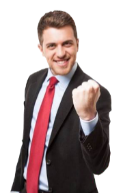 کارکنان اصلی
1
1
1
1
2
3
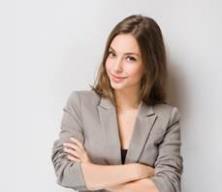 نام
نام
لطفاً محتوای متن را جایگزین کنید، برای افزودن متن تیتر مرتبط کلیک کنید، محتوای متن را ویرایش کنید
لطفاً محتوای متن را جایگزین کنید، برای افزودن متن تیتر مرتبط کلیک کنید، محتوای متن را ویرایش کنید
نام
لطفاً محتوای متن را جایگزین کنید، برای افزودن متن تیتر مرتبط کلیک کنید، محتوای متن را ویرایش کنید
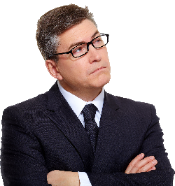 01 تفکر کلی از فعالیت
کی و کجا
انتخاب زمان فعالیت
لطفاً محتوای متن را جایگزین کنید، برای افزودن متن تیتر مرتبط کلیک کنید، محتوای متن را ویرایش کنید، لطفاً محتوای متن را جایگزین کنید، برای افزودن متن تیتر مرتبط کلیک کنید، محتوای متن را ویرایش کنید.
لطفاً محتوای متنی را جایگزین کنید، برای افزودن متن تیتر مرتبط، کلیک کنید، محتوای متن را ویرایش کنید.
عنوان اضافه کنید
عنوان اضافه کنید
انتخاب مکان رویداد
لطفاً محتوای متن را جایگزین کنید، برای افزودن متن تیتر مرتبط کلیک کنید، محتوای متن را ویرایش کنید، لطفاً محتوای متن را جایگزین کنید، برای افزودن متن تیتر مرتبط کلیک کنید، محتوای متن را ویرایش کنید.
لطفاً محتوای متنی را جایگزین کنید، برای افزودن متن تیتر مرتبط، کلیک کنید، محتوای متن را ویرایش کنید.
Add a title
Add a title
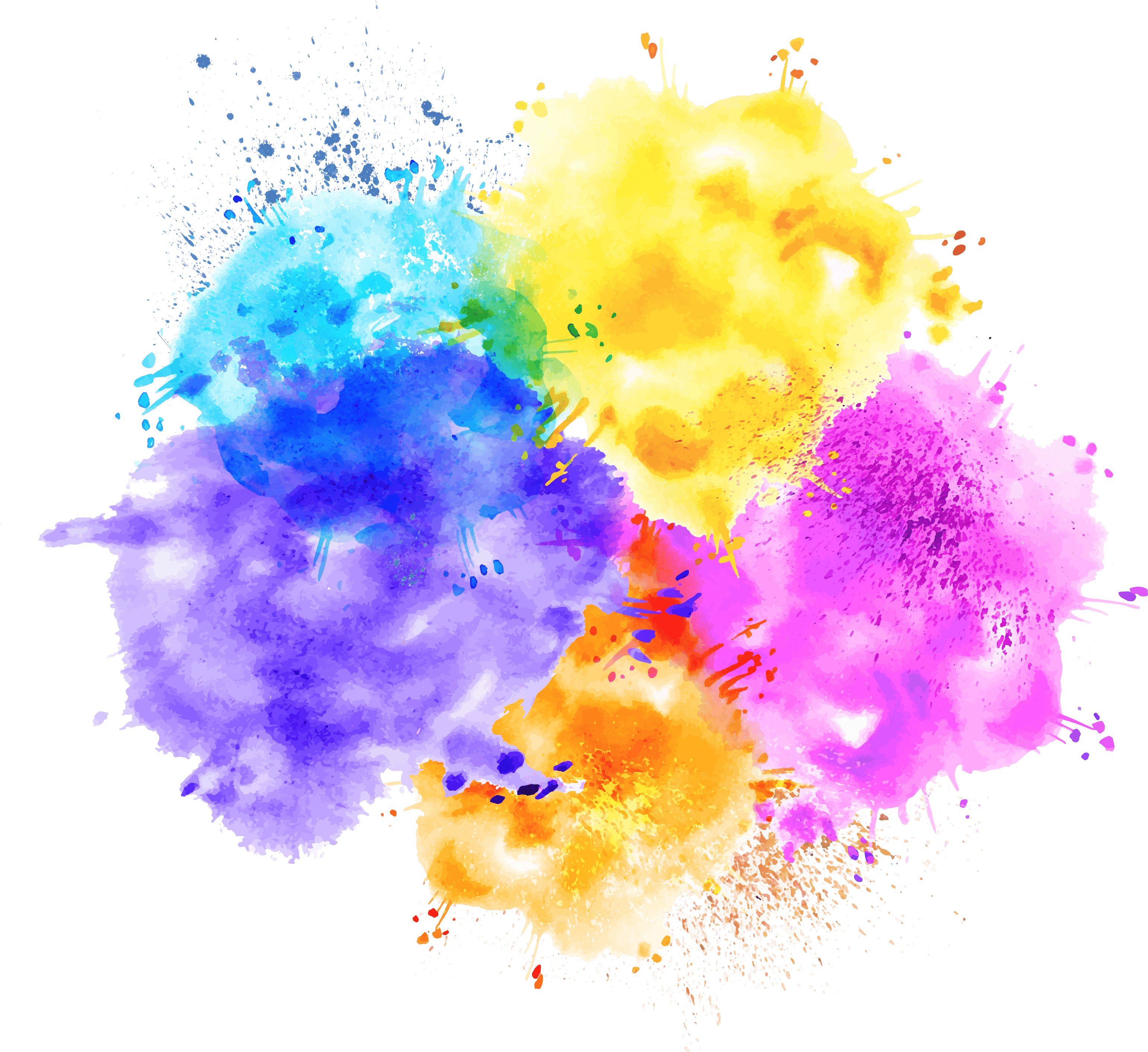 02
ترکیب فعالیت
برای وارد کردن محتوای متنی خاص کلیک کنید تا محتوای متنی خاص را وارد کنید
02 تفکر کلی از فعالیت
مطالب خاص
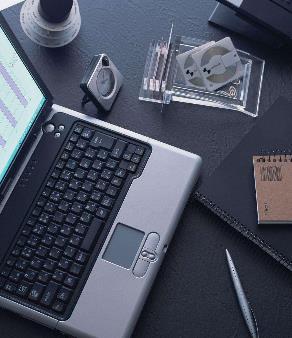 محتوای فعالیت خاص
برای افزودن متن تیتر مرتبط کلیک کنید، برای افزودن متن تیتر مرتبط کلیک کنید، برای افزودن متن تیتر مرتبط کلیک کنید، برای افزودن متن تیتر مرتبط کلیک کنید برای افزودن متن تیتر مرتبط کلیک کنید، برای افزودن متن تیتر مرتبط کلیک کنید، برای افزودن متن عنوان مرتبط کلیک کنید، برای افزودن کلیک کنید. متن تیتر مرتبط
برای افزودن متن تیتر مرتبط کلیک کنید، برای افزودن متن تیتر مرتبط کلیک کنید، برای افزودن متن تیتر مرتبط کلیک کنید، برای افزودن متن تیتر مرتبط کلیک کنید
برای افزودن متن تیتر مرتبط کلیک کنید، برای افزودن متن تیتر مرتبط کلیک کنید، برای افزودن متن تیتر مرتبط کلیک کنید، برای افزودن متن تیتر مرتبط کلیک کنید
02 تفکر کلی از فعالیت
برنامه ریزی برنامه ریزی
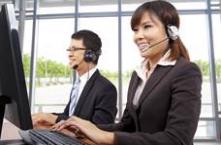 لطفاً محتوای متنی را جایگزین کنید، برای افزودن متن تیتر مرتبط کلیک کنید، محتوای متن را ویرایش کنید، لطفاً محتوای متن را جایگزین کنید، برای افزودن متن تیتر مرتبط کلیک کنید، محتوای متن را ویرایش کنید لطفاً محتوای متن را جایگزین کنید، برای افزودن متن تیتر مرتبط کلیک کنید، محتوای متن را ویرایش کنید.
01
لطفاً محتوای متنی را جایگزین کنید، برای افزودن متن تیتر مرتبط کلیک کنید، محتوای متن را ویرایش کنید، لطفاً محتوای متن را جایگزین کنید، برای افزودن متن تیتر مرتبط کلیک کنید، محتوای متن را ویرایش کنید لطفاً محتوای متن را جایگزین کنید، برای افزودن متن تیتر مرتبط کلیک کنید، محتوای متن را ویرایش کنید.
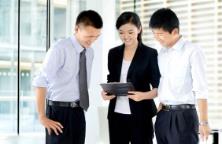 02
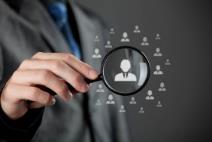 لطفاً محتوای متنی را جایگزین کنید، برای افزودن متن تیتر مرتبط کلیک کنید، محتوای متن را ویرایش کنید، لطفاً محتوای متن را جایگزین کنید، برای افزودن متن تیتر مرتبط کلیک کنید، محتوای متن را ویرایش کنید لطفاً محتوای متن را جایگزین کنید، برای افزودن متن تیتر مرتبط کلیک کنید، محتوای متن را ویرایش کنید.
03
02 تفکر کلی از فعالیت
استراتژی اجرا
بینایی متفکر
توضیحات متنی مفصل را در اینجا اضافه کنید، برای عنوان و مطابق با سبک کلی زبان توصیه می‌شود، توضیحات زبان تا حد امکان ساده و واضح است. سعی کنید تعداد کلمات در هر اسلاید در 200 کلمه باشد.
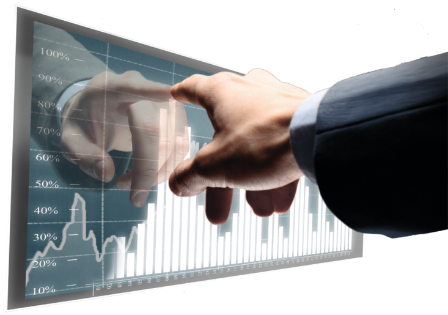 مورد تحقیق
توضیحات متنی مفصل را در اینجا اضافه کنید، برای عنوان و مطابق با سبک کلی زبان توصیه می‌شود، توضیحات زبان تا حد امکان ساده و واضح است. سعی کنید تعداد کلمات در هر اسلاید در 200 کلمه باشد.
طرح ادغام
توضیحات متن مفصل را در اینجا اضافه کنید، برای عنوان و مطابق با سبک کلی زبان، توصیه می‌شود، توضیحات زبان تا حد امکان ساده و واضح است.
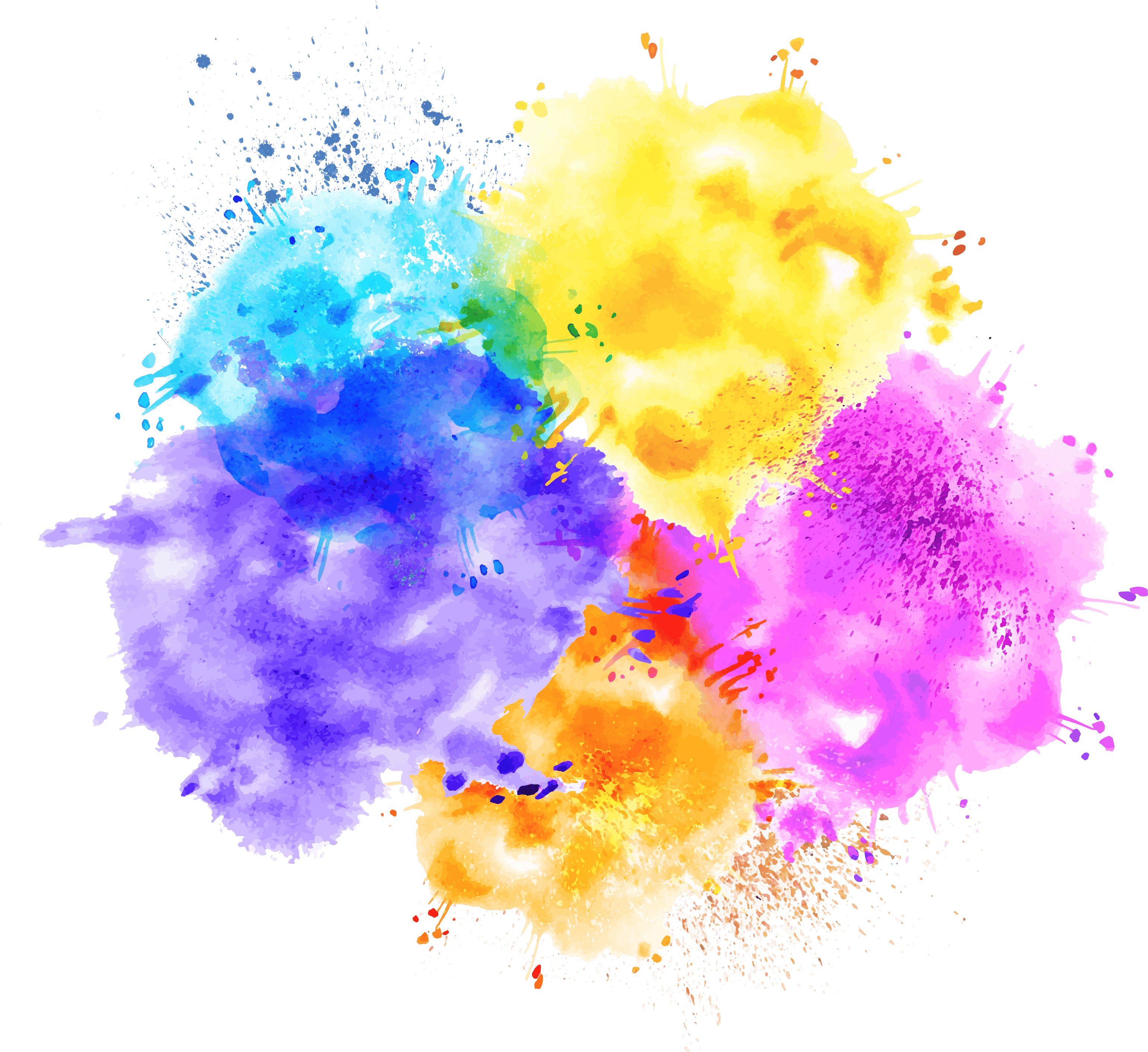 03
حالت فعالیت
برای وارد کردن محتوای متنی خاص کلیک کنید تا محتوای متنی خاص را وارد کنید
03 طرح فعالیت
تبلیغات
لطفا محتوای متن را جایگزین کنید
لطفا محتوای متن را جایگزین کنید
لطفاً محتوای متنی را جایگزین کنید، برای افزودن متن تیتر مرتبط کلیک کنید، محتوای متن را ویرایش کنید، همچنین می توانید محتوای خود را مستقیماً در این قسمت کپی کنید.
لطفاً محتوای متنی را جایگزین کنید، برای افزودن متن تیتر مرتبط کلیک کنید، محتوای متن را ویرایش کنید، همچنین می توانید محتوای خود را مستقیماً در این قسمت کپی کنید.
لطفا محتوای متن را جایگزین کنید
لطفا محتوای متن را جایگزین کنید
لطفاً محتوای متنی را جایگزین کنید، برای افزودن متن تیتر مرتبط کلیک کنید، محتوای متن را ویرایش کنید، همچنین می توانید محتوای خود را مستقیماً در این قسمت کپی کنید.
لطفاً محتوای متنی را جایگزین کنید، برای افزودن متن تیتر مرتبط کلیک کنید، محتوای متن را ویرایش کنید، همچنین می توانید محتوای خود را مستقیماً در این قسمت کپی کنید.
لطفا محتوای متن را جایگزین کنید
لطفاً محتوای متنی را جایگزین کنید، برای افزودن متن تیتر مرتبط کلیک کنید، محتوای متن را ویرایش کنید، همچنین می توانید محتوای خود را مستقیماً در این قسمت کپی کنید.
03 طرح فعالیت
برنامه حمایت مالی
لطفا محتوای متن را جایگزین کنید
برای افزودن متن تیتر مرتبط کلیک کنید، برای افزودن متن تیتر مرتبط کلیک کنید، برای افزودن متن تیتر مرتبط کلیک کنید، برای افزودن متن تیتر مرتبط کلیک کنید، برای افزودن متن تیتر مرتبط کلیک کنید.
20%
55%
لطفا محتوای متن را جایگزین کنید
برای افزودن متن تیتر مرتبط کلیک کنید، برای افزودن متن تیتر مرتبط کلیک کنید، برای افزودن متن تیتر مرتبط کلیک کنید، برای افزودن متن تیتر مرتبط کلیک کنید، برای افزودن متن تیتر مرتبط کلیک کنید.
10%
35%
لطفا محتوای متن را جایگزین کنید
برای افزودن متن تیتر مرتبط کلیک کنید، برای افزودن متن تیتر مرتبط کلیک کنید، برای افزودن متن تیتر مرتبط کلیک کنید، برای افزودن متن تیتر مرتبط کلیک کنید، برای افزودن متن تیتر مرتبط کلیک کنید.
لطفا محتوای متن را جایگزین کنید
برای افزودن متن تیتر مرتبط کلیک کنید، برای افزودن متن تیتر مرتبط کلیک کنید، برای افزودن متن تیتر مرتبط کلیک کنید، برای افزودن متن تیتر مرتبط کلیک کنید، برای افزودن متن تیتر مرتبط کلیک کنید.
03 طرح فعالیت
دعوت از شرکا
لطفاً محتوای متن را جایگزین کنید کلیک کنید
لطفاً محتوای متن را جایگزین کنید کلیک کنید
لطفاً محتوای متنی را جایگزین کنید، عنوان‌های مرتبط را اضافه کنید، محتوای متنی را ویرایش کنید، همچنین می‌توانید محتوای خود را مستقیماً در آن کپی کنید. لطفاً محتوای متنی را جایگزین کنید.
لطفاً محتوای متنی را جایگزین کنید، عنوان‌های مرتبط را اضافه کنید، محتوای متنی را ویرایش کنید، همچنین می‌توانید محتوای خود را مستقیماً در آن کپی کنید. لطفاً محتوای متنی را جایگزین کنید.
03 طرح فعالیت
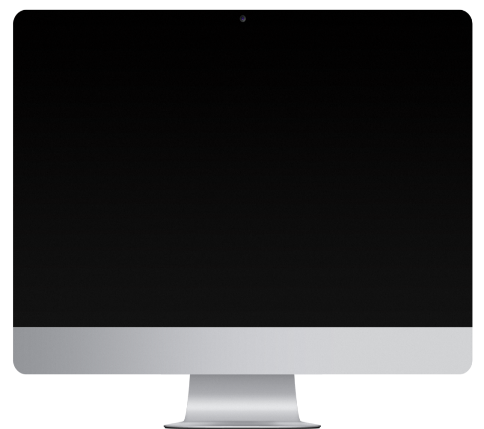 انتخاب سایت فعالیت
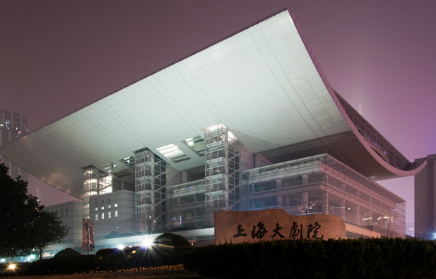 الزامات سایت
توضیحات متن مفصل را در اینجا اضافه کنید، برای عنوان و مطابق با سبک کلی زبان، توصیه می‌شود، توضیحات زبان تا حد امکان ساده و واضح است.
اصول اولیه سایت جایگزین
هتل گرند حیات
توضیحات متن مفصل را در اینجا اضافه کنید، برای عنوان و مطابق با سبک کلی زبان توصیه می شود
تئاتر بزرگ شانگهای
توضیحات متن مفصل را در اینجا اضافه کنید، برای عنوان و مطابق با سبک کلی زبان، توصیه می‌شود، توضیحات زبان تا حد امکان ساده و واضح است.
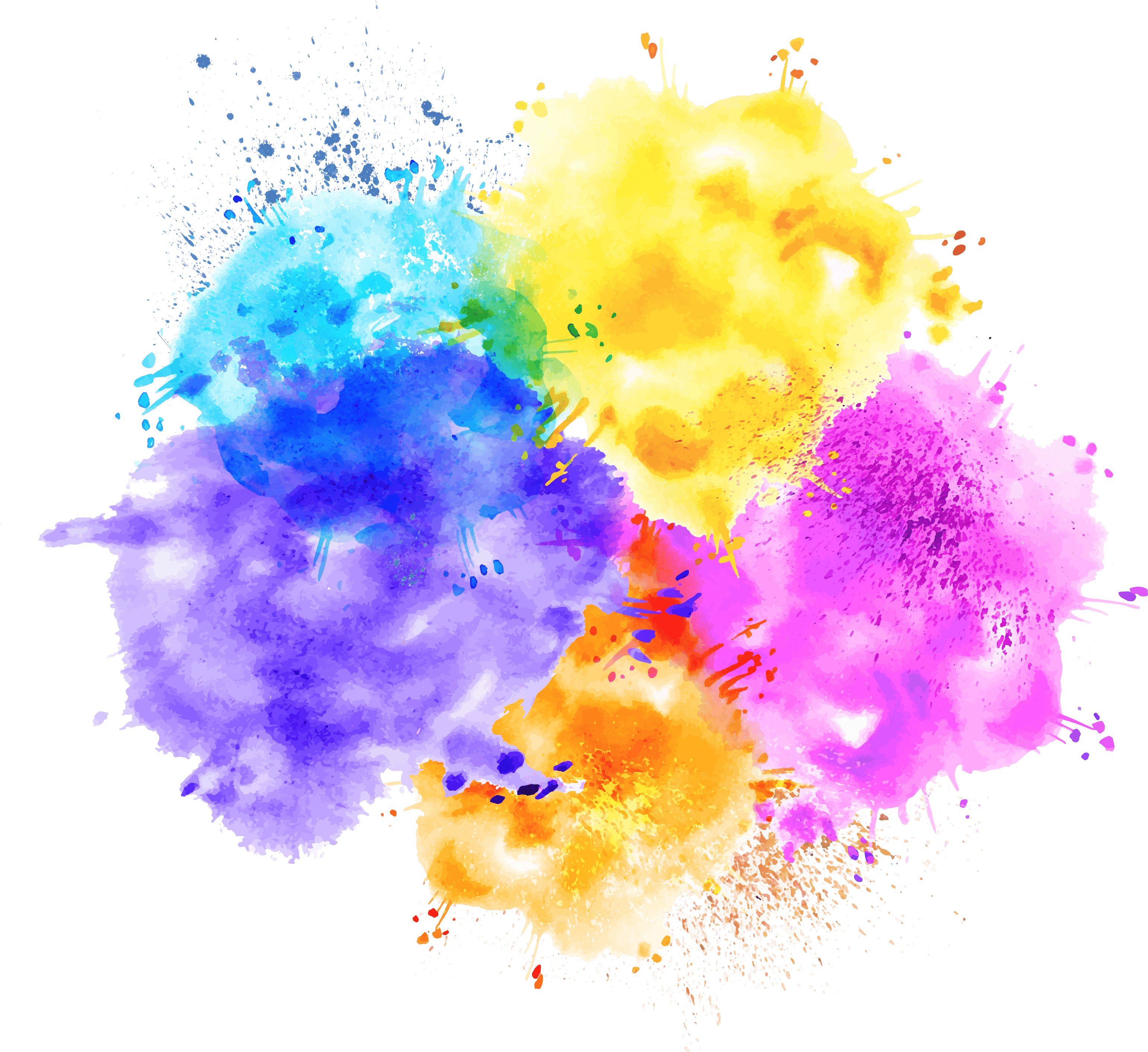 04
بودجه فعالیت
برای وارد کردن محتوای متنی خاص کلیک کنید تا محتوای متنی خاص را وارد کنید
04 بودجه فعالیت
تخصیص بودجه
توضیحات متن مفصل را در اینجا اضافه کنید، برای عنوان و مطابق با سبک کلی زبان توصیه می‌شود، توضیحات زبان تا حد امکان ساده و واضح است. توضیحات متن مفصل را در اینجا اضافه کنید، برای عنوان و مطابق با سبک کلی زبان توصیه می‌شود. ，توضیحات زبان تا حد امکان ساده و واضح است. شرح متن مفصلی را در اینجا اضافه کنید. برای عنوان و مطابق با سبک کلی زبان توصیه می‌شود. توضیحات زبان تا حد امکان ساده و واضح است.
توضیحات متن مفصل را در اینجا اضافه کنید، برای عنوان و مطابق با سبک کلی زبان توصیه می‌شود، توضیحات زبان تا حد امکان ساده و واضح است. توضیحات متن مفصل را در اینجا اضافه کنید، برای عنوان و مطابق با سبک کلی زبان توصیه می‌شود. ，توضیحات زبان تا حد امکان ساده و واضح است. شرح متن مفصلی را در اینجا اضافه کنید. برای عنوان و مطابق با سبک کلی زبان توصیه می‌شود. توضیحات زبان تا حد امکان ساده و واضح است.
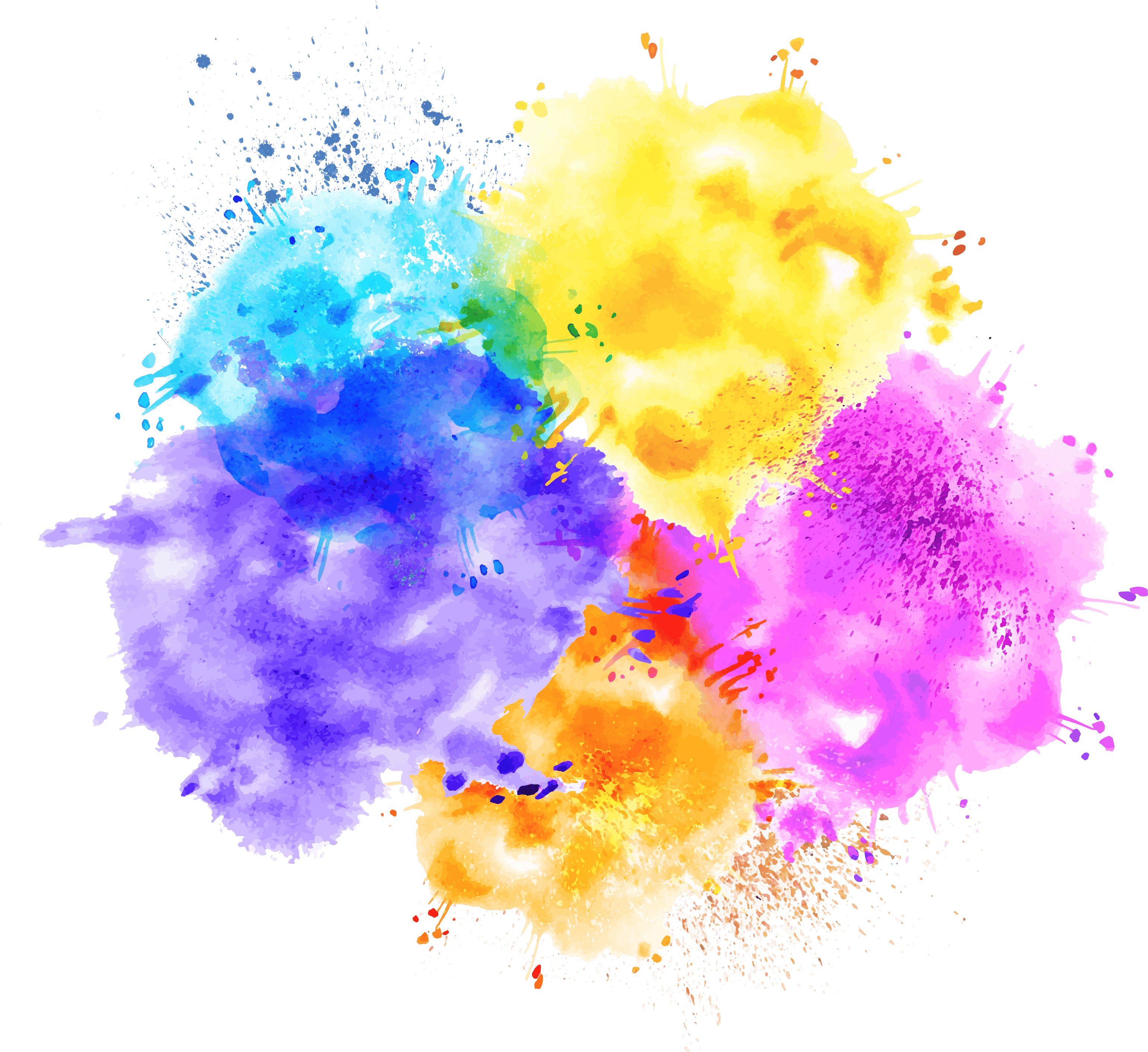 05
دستاورد فعالیت
برای وارد کردن محتوای متنی خاص کلیک کنید تا محتوای متنی خاص را وارد کنید
05 انتظار اثر فعالیت
نتایج مورد انتظار
1
انتظار می رود در جمعیت شرکت کند
2
رضایت مشتری
عنوان خود را وارد کنید
3
درآمد دوره فعالیت
جزئیات……برای وارد کردن جزئیات متن خاص در این ستون کلیک کنید.……برای وارد کردن متن خاص در این ستون کلیک کنید. توضیح مختصر مورد فرعی، این یک تصویر مفهومی است.
4
افزایش نفوذ
05 انتظار اثر فعالیت
shanghai
rapidesign
ارزیابی اثر
برای افزودن عنوان کلیک کنید
توضیحات متن مفصل را در اینجا اضافه کنید، برای عنوان و مطابق با سبک کلی زبان توصیه می‌شود، توضیحات زبان تا حد امکان ساده و واضح است. توضیحات متن مفصل را در اینجا اضافه کنید، برای عنوان و مطابق با سبک کلی زبان توصیه می‌شود. ，توضیحات زبان تا حد امکان ساده و واضح است. شرح متن مفصلی را در اینجا اضافه کنید. برای عنوان و مطابق با سبک کلی زبان توصیه می‌شود. توضیحات زبان تا حد امکان ساده و واضح است.
توضیحات متن مفصل را در اینجا اضافه کنید، برای عنوان و مطابق با سبک کلی زبان توصیه می شود، توضیحات زبان تا حد امکان ساده و واضح است.
05 انتظار اثر فعالیت
برای افزودن عنوان کلیک کنید
پاسخ تصادفی
توضیحات متن مفصل را در اینجا اضافه کنید، برای عنوان و مطابق با سبک کلی زبان توصیه می‌شود، توضیحات زبان تا حد امکان ساده و واضح است. توضیحات متن مفصل را در اینجا اضافه کنید، برای عنوان و مطابق با سبک کلی زبان توصیه می‌شود. ，توضیحات زبان تا حد امکان ساده و واضح است. شرح متن مفصلی را در اینجا اضافه کنید. برای عنوان و مطابق با سبک کلی زبان توصیه می‌شود. توضیحات زبان تا حد امکان ساده و واضح است.
توضیحات متن مفصل را در اینجا اضافه کنید، برای عنوان و مطابق با سبک کلی زبان توصیه می‌شود، توضیحات زبان تا حد امکان ساده و واضح است. توضیحات متن مفصل را در اینجا اضافه کنید، برای عنوان و مطابق با سبک کلی زبان توصیه می‌شود. ，توضیحات زبان تا حد امکان ساده و واضح است. شرح متن مفصلی را در اینجا اضافه کنید. برای عنوان و مطابق با سبک کلی زبان توصیه می‌شود. توضیحات زبان تا حد امکان ساده و واضح است.
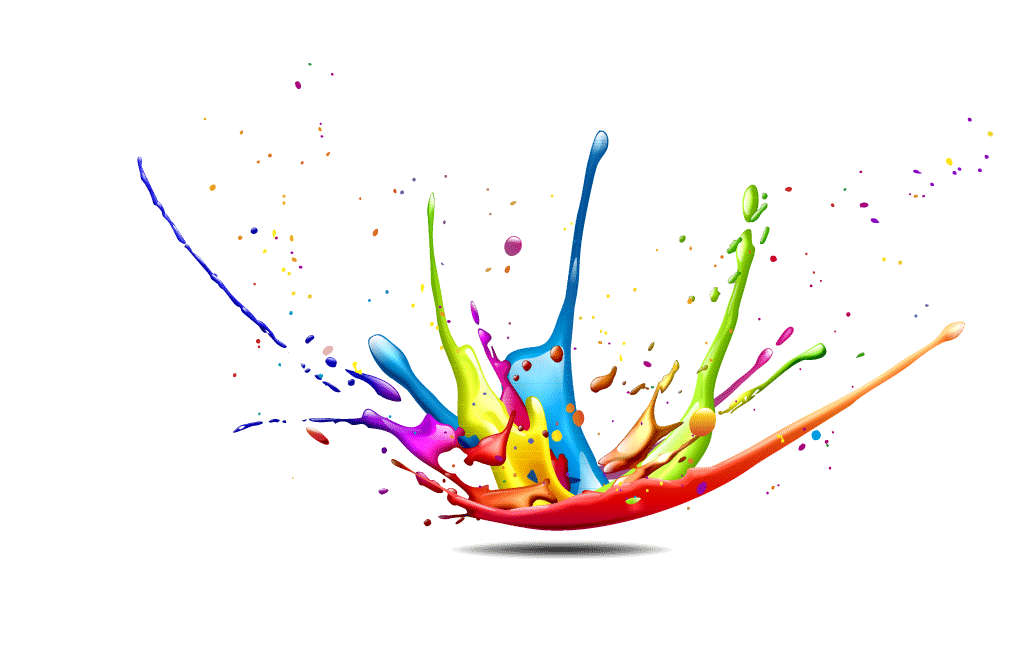 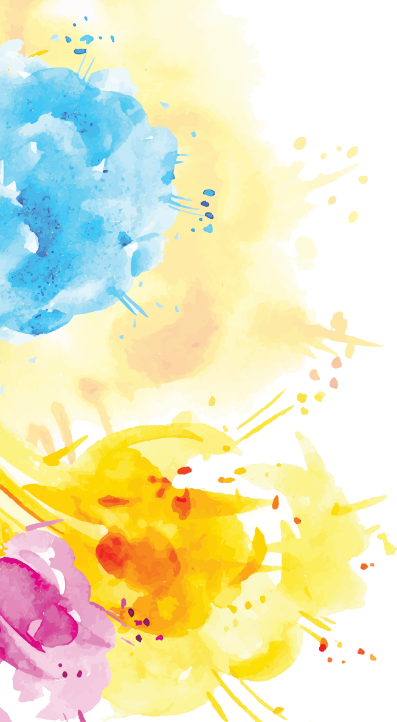 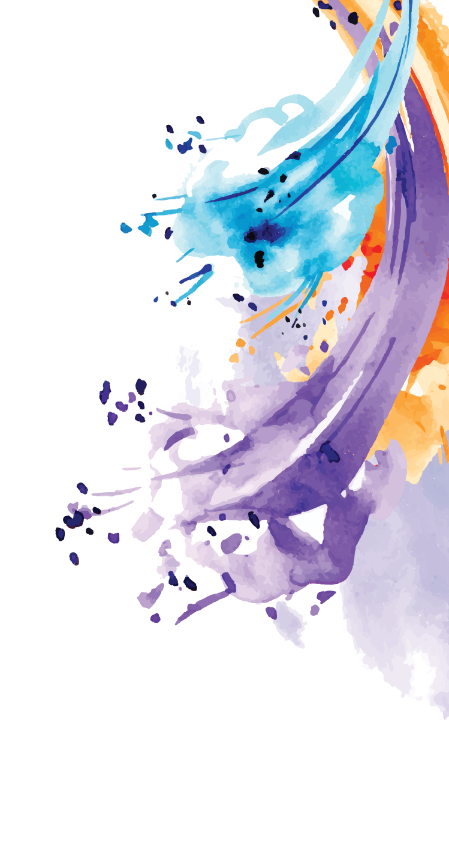 ممنون از
 ملاحظه تان
برنامه ریزی جشن برنامه ریزی تبلیغات برنامه ریزی روابط عمومی راه حل های سازمانی
آبنما
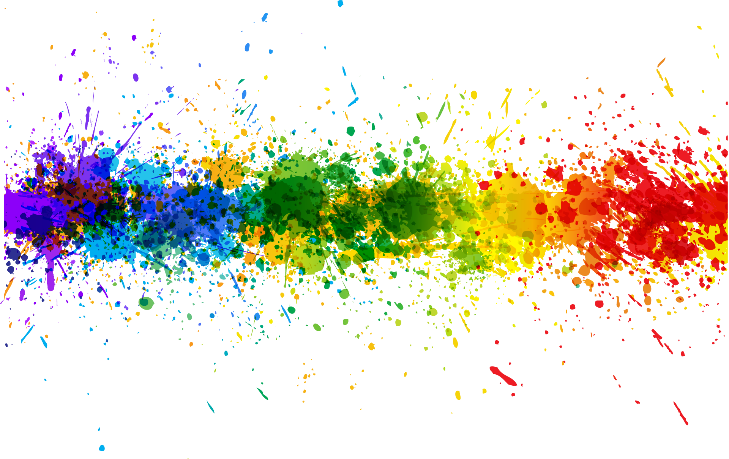 تصاویر :
gettyimages.es
pngwing.com
فونت ها:
آریال
آریال مشکی
مجموعه آیکون های کاملاً قابل ویرایش: A
مجموعه آیکون های کاملاً قابل ویرایش: B
مجموعه آیکون های کاملاً قابل ویرایش: C